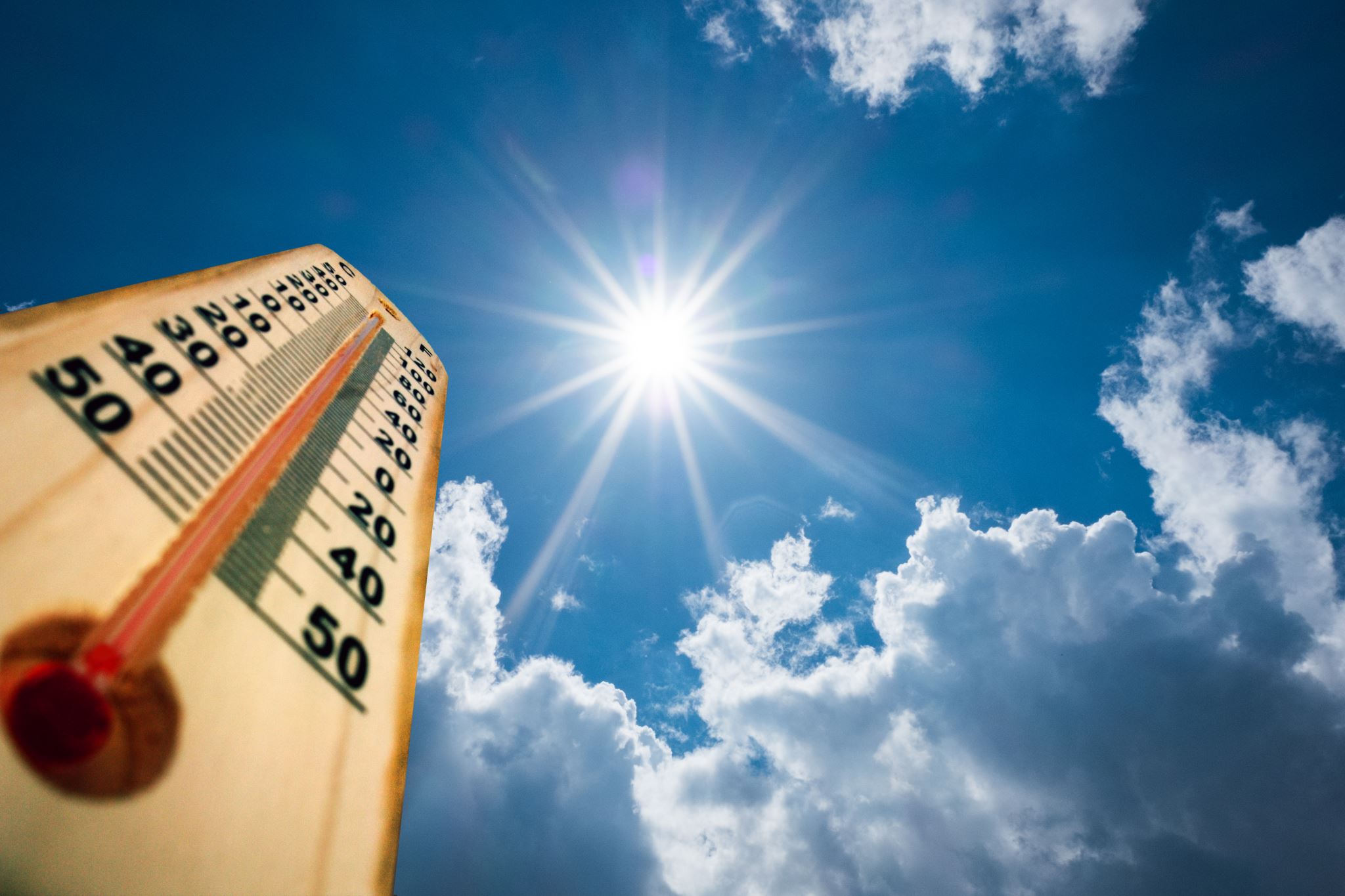 Correlating Weather Factors and Outdoor Mobility in Fulton County
Ethan Wang
EAS 4480
Project Goal
Initially, to determine poor air quality and smog’s impact on people’s lives
Extended to other weather factors such as temperature, precipitation, and wind
Measure the impact of weather conditions on outdoor recreation
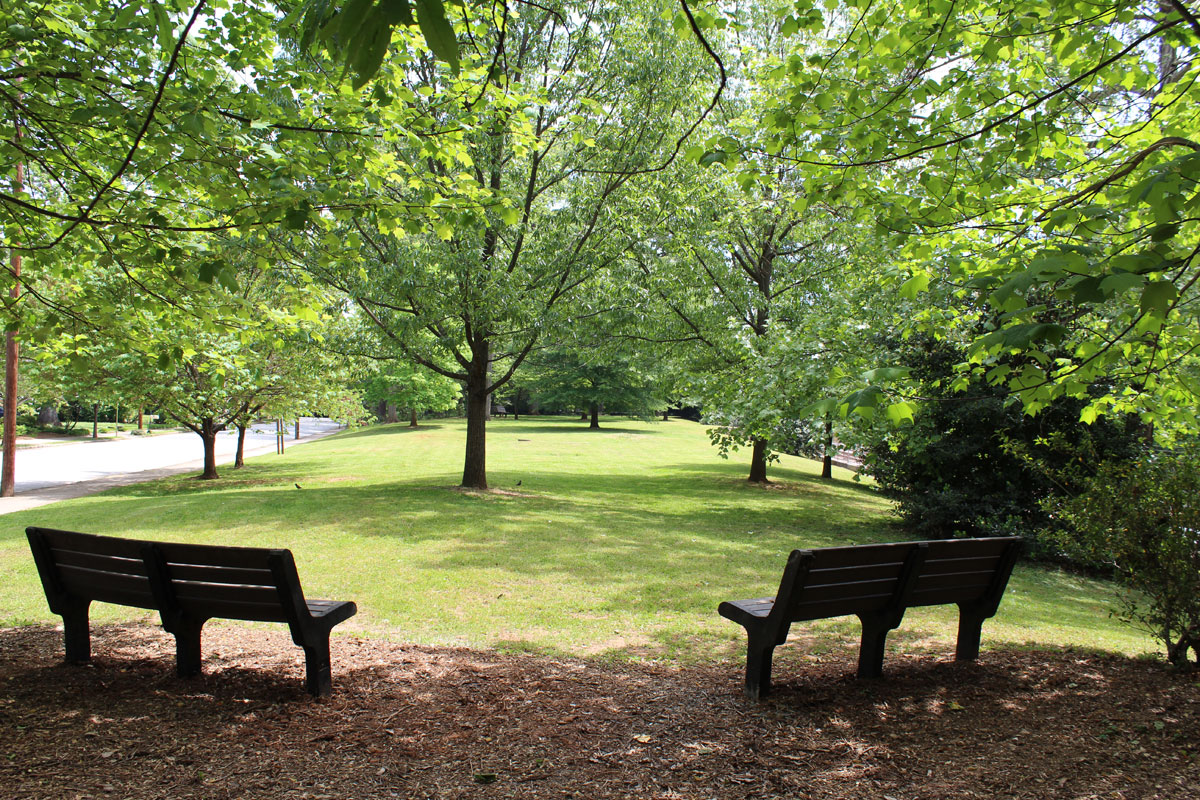 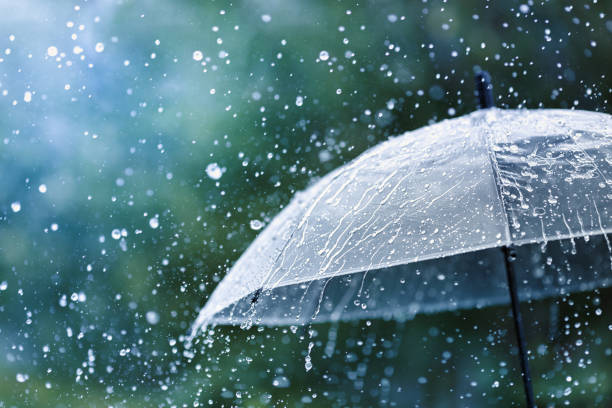 Data Sources
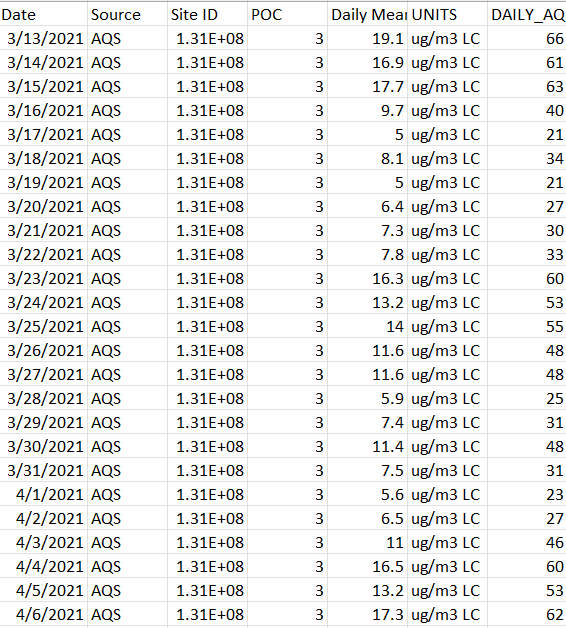 Air Quality Data from EPA
Atlanta / United Avenue Site
Year-long Weather Data from Metostat
Atlanta / Carroll Heights Station
Mobility Trends obtained from Community Mobility Reports from Google
Used to measure the effects of COVID-19
Example Air Quality Data
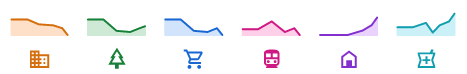 Time Period of Data
Data is from March 15 – July 17, 2021
“Flattened curve” should reduce the impact of COVID-19 lockdowns on data
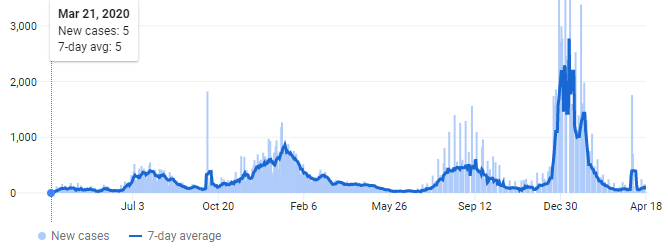 Covid-19 Cases in Fulton County, GA – Data was taken from the highlighted period
Techniques Used
Correlation Analysis between weather factors and mobility in parks
Multivariate Regression
Uncertainty Analysis:
95% confidence interval of correlation coefficient from Bootstrap
Standard Error Analysis
Correlation – Air Quality & Mobility
Weak Positive Correlation Found for both PM 2.5 and Ozone
R: 0.2432, 0.2187
Confidence Intervals
Low: 0.1094, 0.0383
High: 0.4153, 0.3631
Heat, Precipitation, likely confounding variables
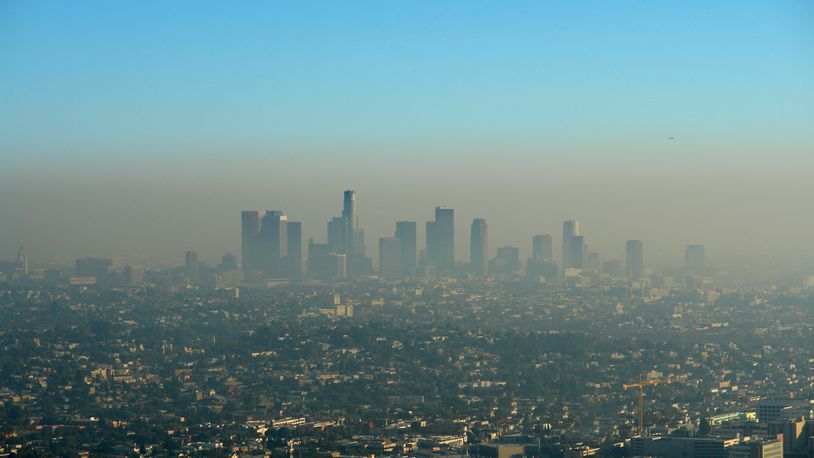 Correlation – Weather & Mobility
R
Mean R from Bootstrap Test
Confidence Interval from Bootstrap Test
Graphs of Correlating Variables
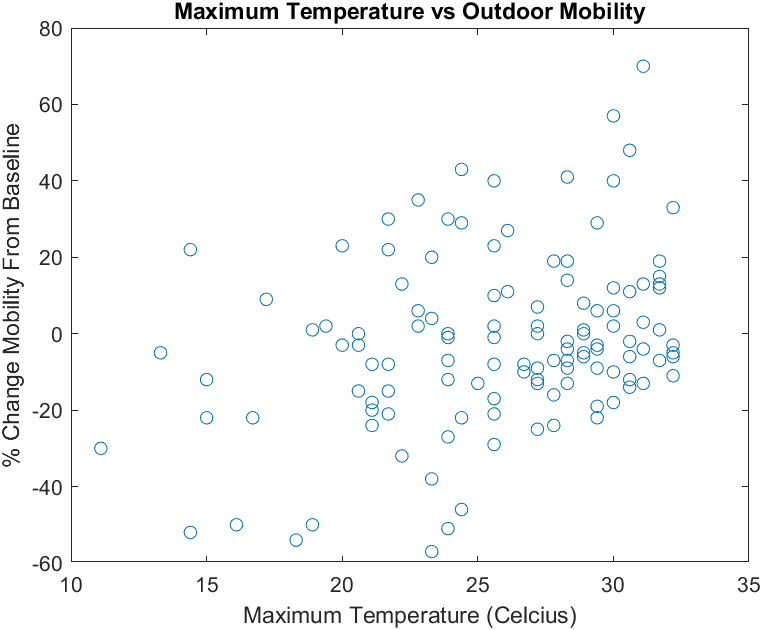 Multivariate Regression
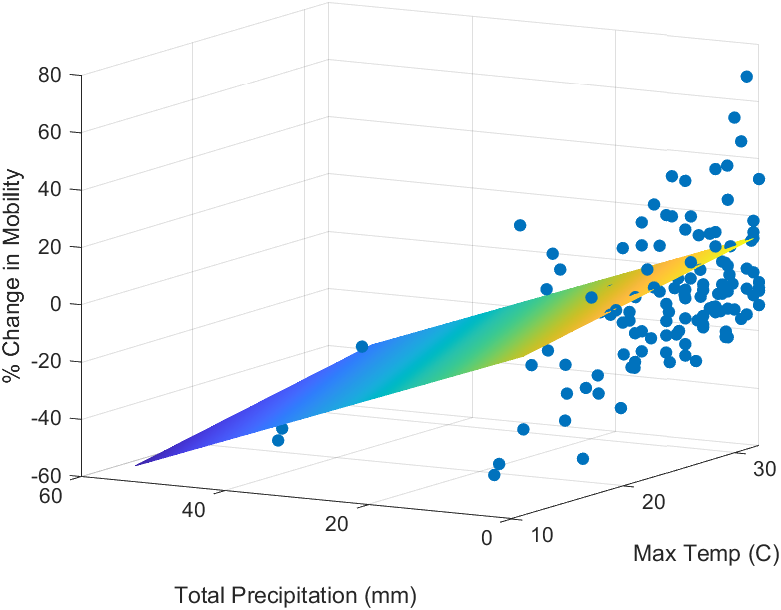 Regression Results
Residual Standard Error = 19.3685
Validation Residual Standard Error = 32.3107


When introducing day of the week as a variable, the error improves to:

Residual Standard Error = 12.1190
Validation Residual Standard Error = 31.5752
Coefficients
95% Confidence Interval
Conclusion